OIP Projekti iz fizike in ekologijeenoletni predmet
Izvajalec: Roman Drstvenšek
Ciljna skupina: 7., 8., 9. razred 
Število ur: 35/32 (1 ura na teden)
Projekti iz fizike in ekologije
Opredelitev predmeta:
Spoznavanje temeljnih zakonitosti fizike in drugih naravoslovnih predmetov.
Izvajanje preprostih poskusov in opazovanje dogajanja v naravi.
Povezava z vsakdanjim življenjem, uporaba znanja v vsakdanjem življenju.

Ocenjevanje:
Učenec izdela dnevnik poskusov (meritve, skice, fotografije, izdelava pripomočka, … )
Pisnega in ustnega ocenjevanja znanja NE BO.

Ni učenja pravil in pisanj po nareku.
Projekti iz fizike in ekologije
Vsebina izbirnega predmeta matematične delavnice:
naredili bomo svoj dežemeter
merili temperature zraka, v avtu
tehtali količino vode v prsti
merili debelino snežne odeje
opazovali sneg pod mikroskopom
uporabljali bomo pripomočke za merjenje
spremljali dogajanje v naravi
beležili meritve in pisali ugotovitve ter jih primerjal z ostalimi člani skupine
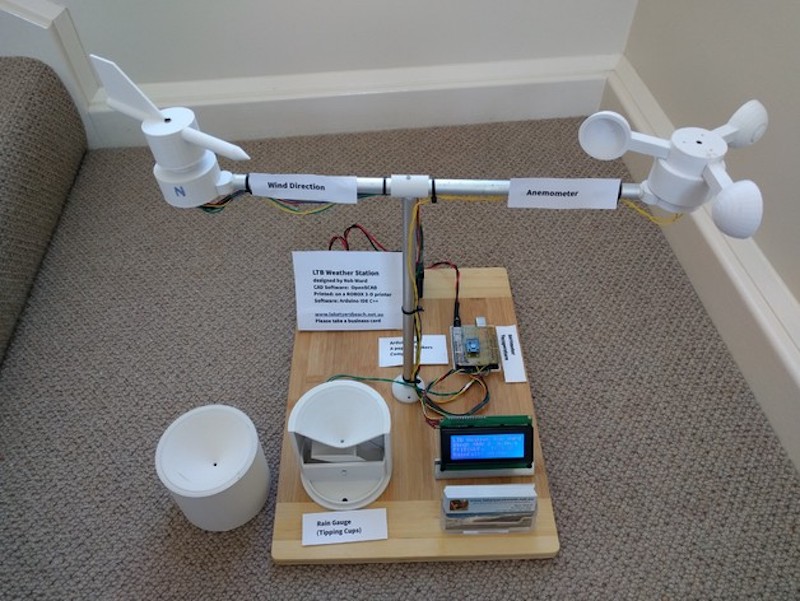 Projekti iz fizike in ekologije
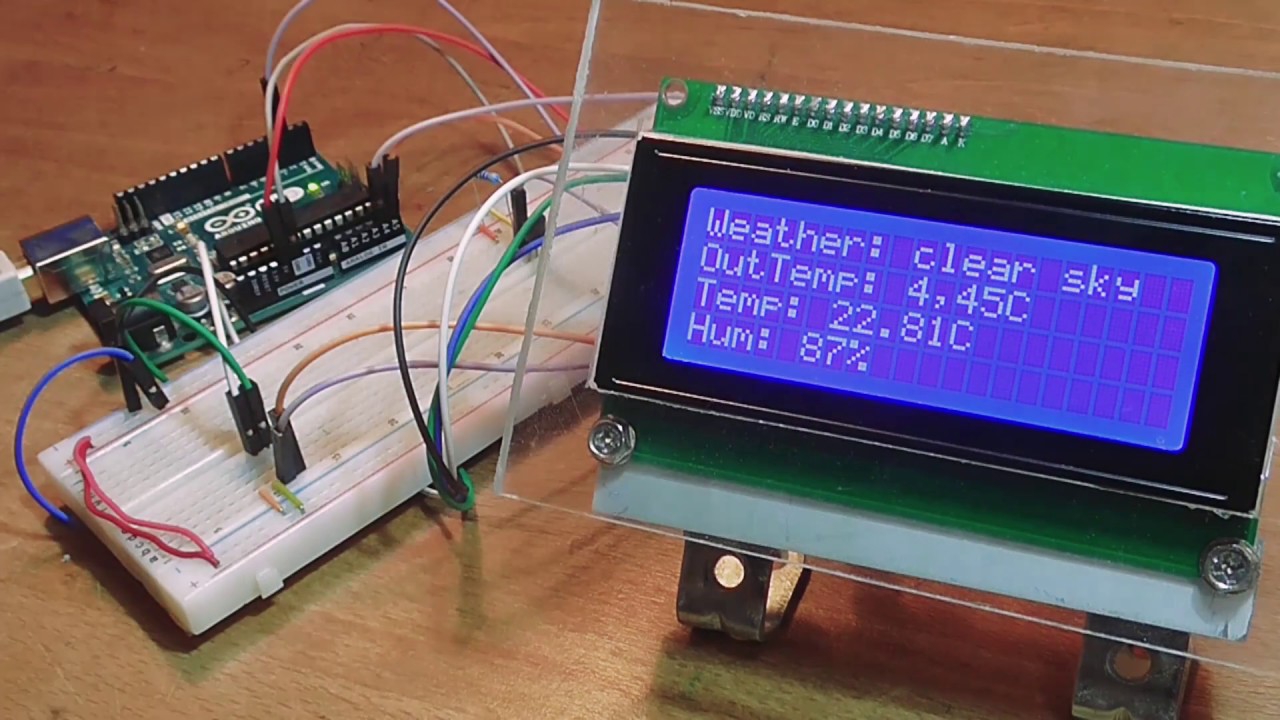